MA 16020: Lesson 18			Volume By Revolution					Shell Method 						Pt 2: Rotation around any non-Axis
By Alexandra Cuadra
RECAP: When should I use Shell Method?				 How do I use Shell Method?
For the most part, everything stays the same except for the RADIUS.
https://www.geogebra.org/m/jqfyndpu
https://www.geogebra.org/m/jqfyndpu
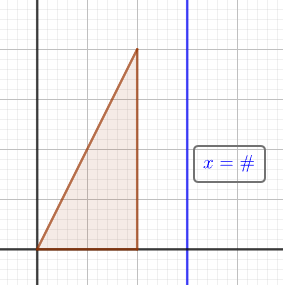 What if the axis of rotation is on the left of the region? Is it the same formula?
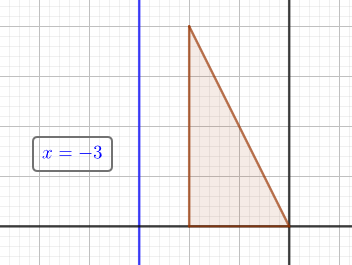 Overall, the Shell Method Formulas around any non-axis are…
https://www.geogebra.org/m/knnfvjub#material/abjaakfk
Draw the region.
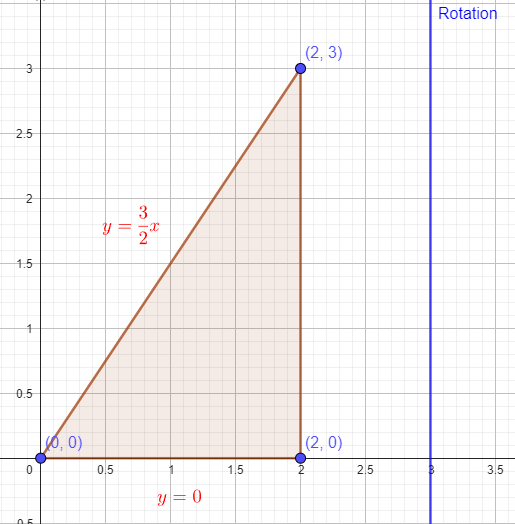 https://www.geogebra.org/m/knnfvjub#material/abjaakfk
Draw the region.
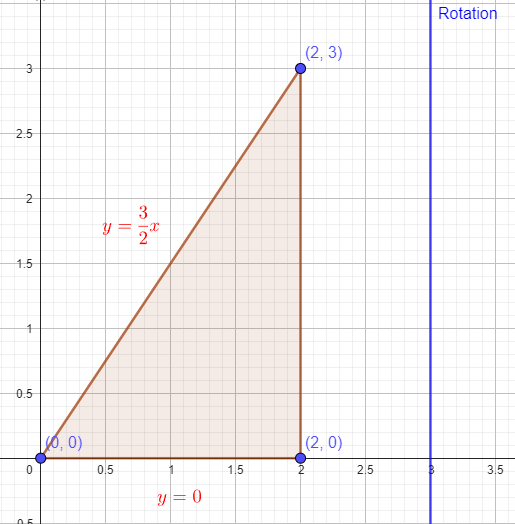 https://www.geogebra.org/m/knnfvjub#material/abjaakfk
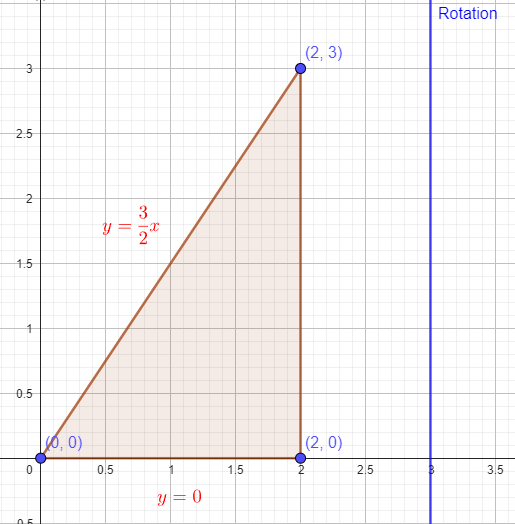 You can find the solution in the pdf of the notes. Click here to access it.
https://www.geogebra.org/m/knnfvjub#material/abjaakfk
https://www.geogebra.org/m/knnfvjub#material/kcw32ctc
Draw the region.
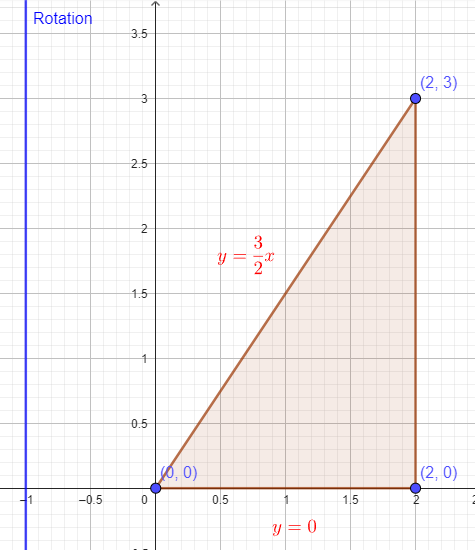 https://www.geogebra.org/m/knnfvjub#material/kcw32ctc
Draw the region.
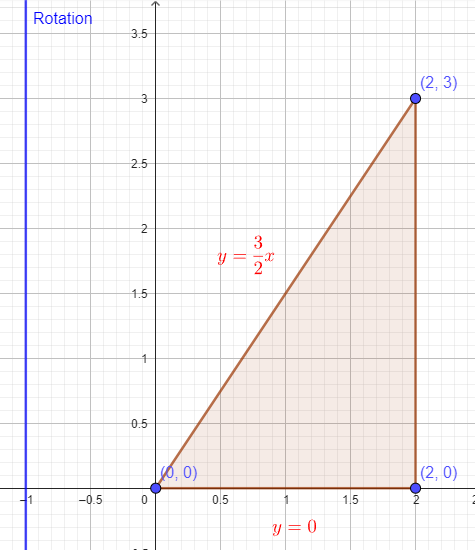 https://www.geogebra.org/m/knnfvjub#material/kcw32ctc
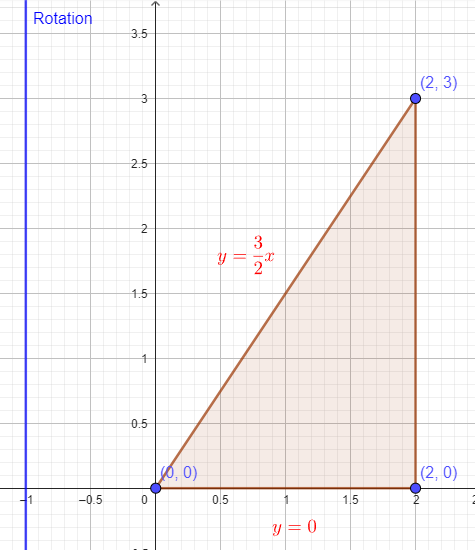 You can find the solution in the pdf of the notes. Click here to access it.
https://www.geogebra.org/m/knnfvjub#material/kcw32ctc
https://www.geogebra.org/m/knnfvjub#material/e7hwecfx
Draw the region.
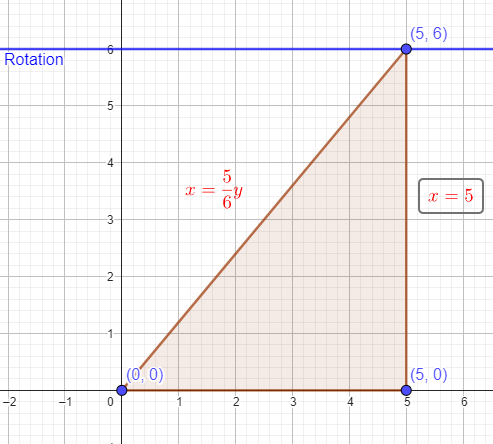 https://www.geogebra.org/m/knnfvjub#material/e7hwecfx
Draw the region.
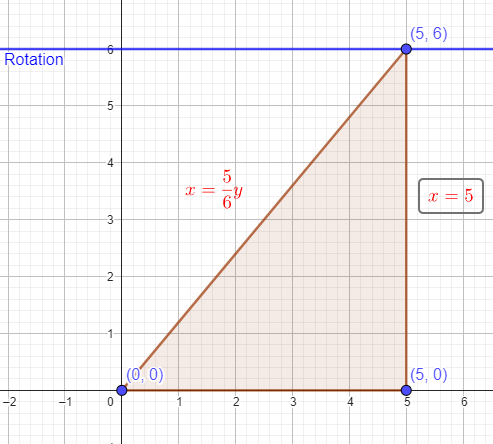 https://www.geogebra.org/m/knnfvjub#material/e7hwecfx
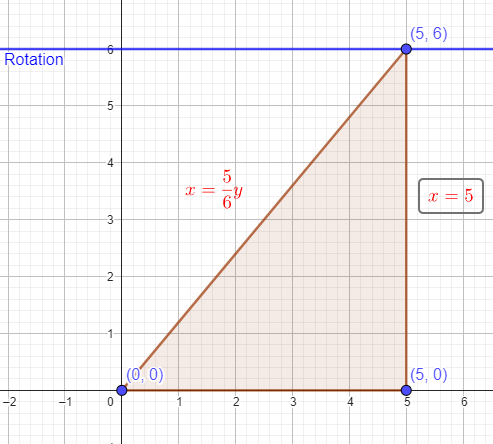 You can find the solution in the pdf of the notes. Click here to access it.
https://www.geogebra.org/m/knnfvjub#material/e7hwecfx
https://www.geogebra.org/m/knnfvjub#material/hqkkjw3b
Draw the region.
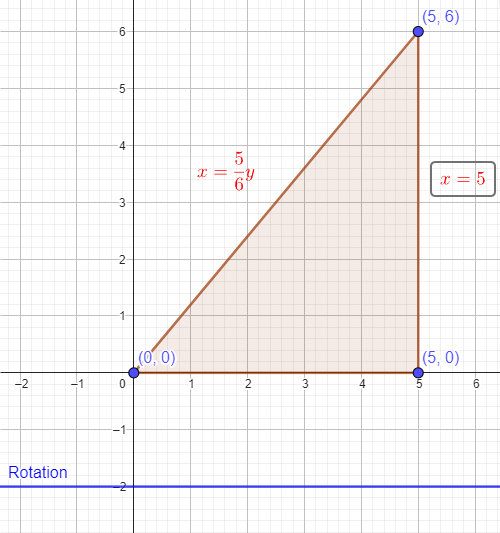 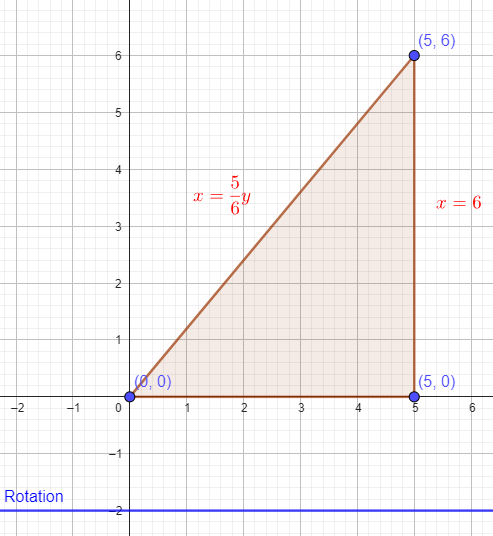 https://www.geogebra.org/m/knnfvjub#material/hqkkjw3b
Draw the region.
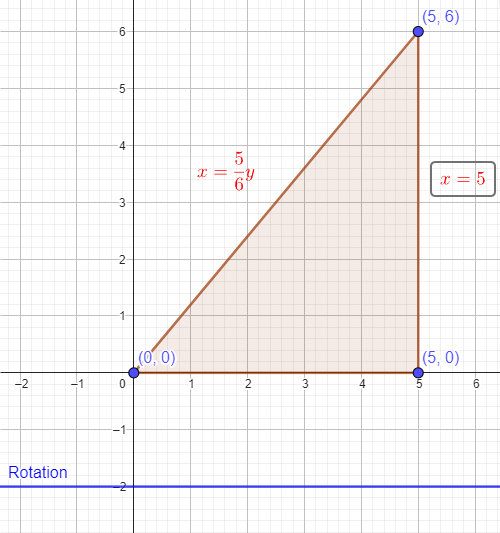 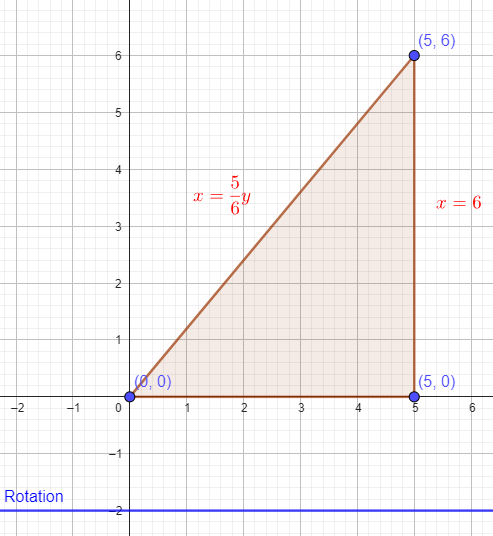 https://www.geogebra.org/m/knnfvjub#material/hqkkjw3b
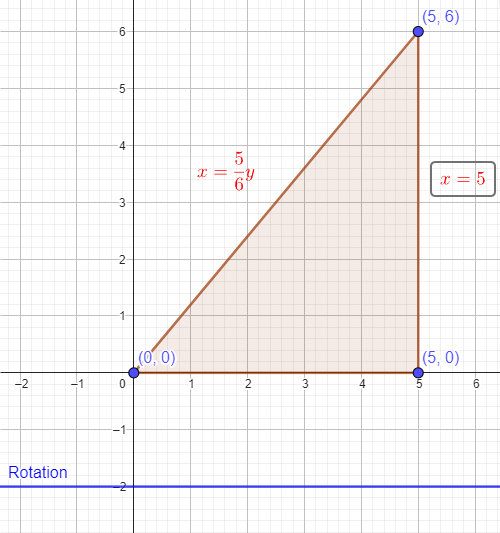 You can find the solution in the pdf of the notes. Click here to access it.
https://www.geogebra.org/m/knnfvjub#material/hqkkjw3b
https://www.geogebra.org/m/knnfvjub#material/ajknmy46
Draw the region.
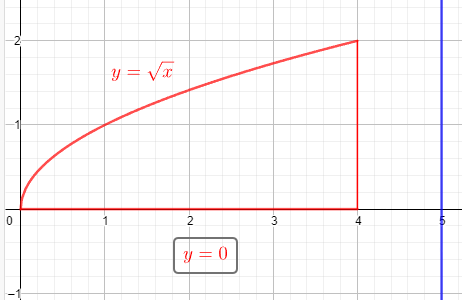 https://www.geogebra.org/m/knnfvjub#material/ajknmy46
Draw the region.
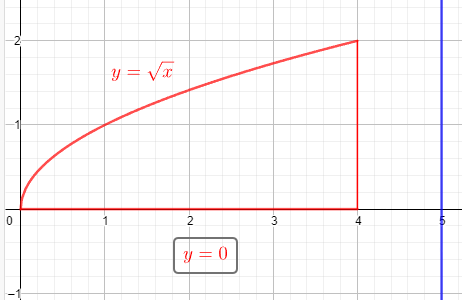 https://www.geogebra.org/m/knnfvjub#material/ajknmy46
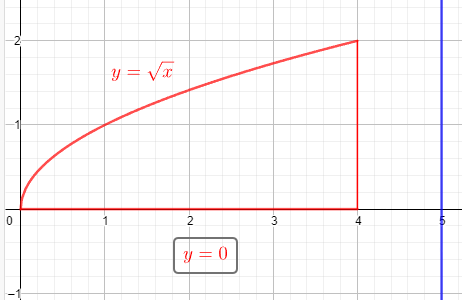 You can find the solution in the pdf of the notes. Click here to access it.
https://www.geogebra.org/m/knnfvjub#material/ajknmy46
https://www.geogebra.org/m/knnfvjub#material/eb3qfpja
Draw the region.
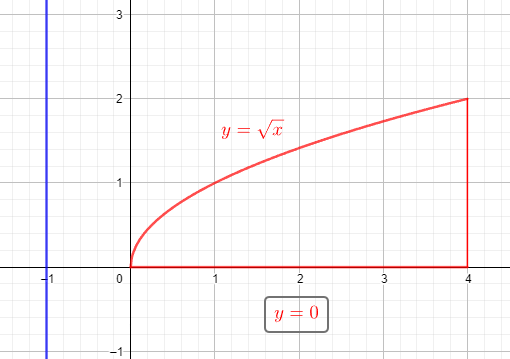 https://www.geogebra.org/m/knnfvjub#material/eb3qfpja
Draw the region.
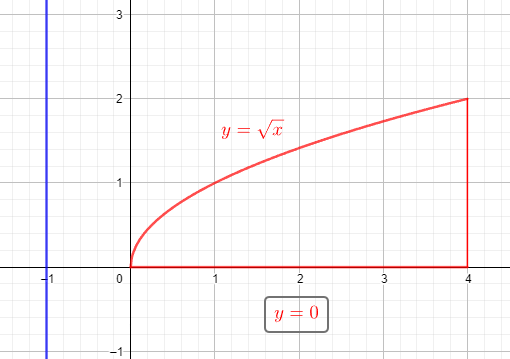 https://www.geogebra.org/m/knnfvjub#material/eb3qfpja
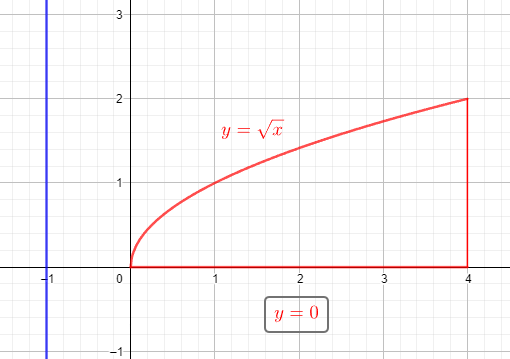 You can find the solution in the pdf of the notes. Click here to access it.
https://www.geogebra.org/m/knnfvjub#material/eb3qfpja
https://www.geogebra.org/m/knnfvjub#material/agxjnwfd
Draw the region.
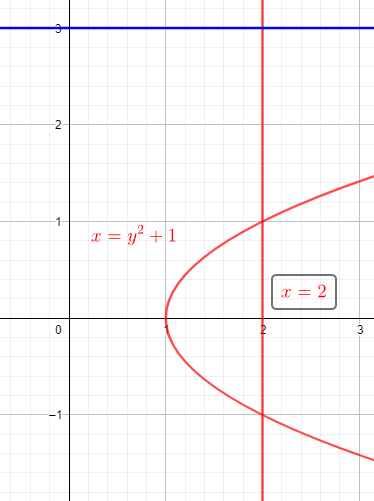 https://www.geogebra.org/m/knnfvjub#material/agxjnwfd
Draw the region.
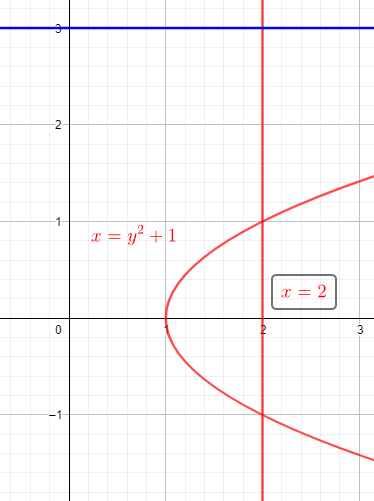 https://www.geogebra.org/m/knnfvjub#material/agxjnwfd
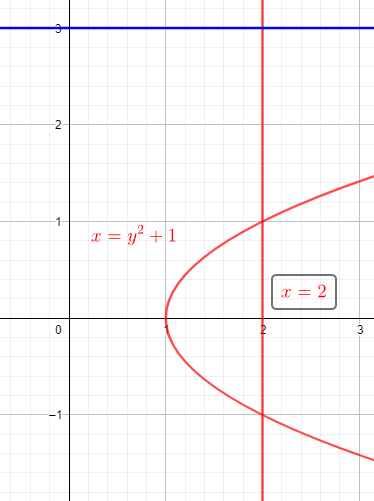 You can find the solution in the pdf of the notes. Click here to access it.
https://www.geogebra.org/m/knnfvjub#material/agxjnwfd
https://www.geogebra.org/m/knnfvjub#material/hjhswuca
Draw the region.
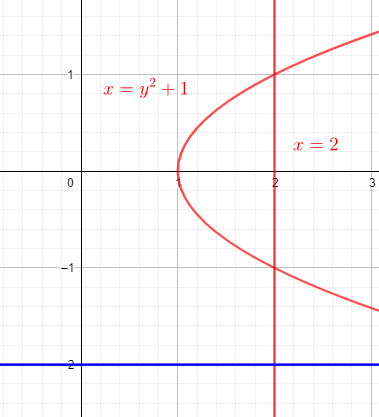 https://www.geogebra.org/m/knnfvjub#material/hjhswuca
Draw the region.
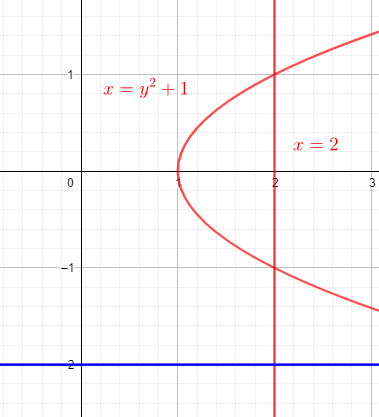 https://www.geogebra.org/m/knnfvjub#material/hjhswuca
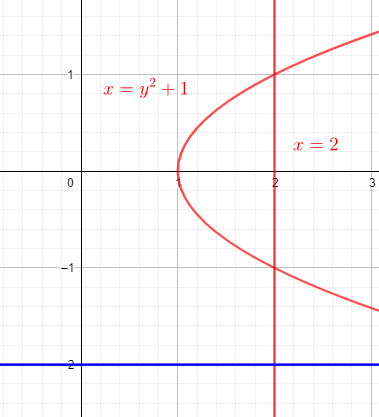 You can find the solution in the pdf of the notes. Click here to access it.
https://www.geogebra.org/m/knnfvjub#material/hjhswuca
When do we apply Disk Method or Washer Method or Shell Method?
Formulas from Lessons 14 and 15 and 17	Rotation around x-axis or y-axis
Formulas from Lesson 15 and 18		Rotation around any non-Axis Formulas
Formulas from Lesson 15 and 18		Rotation around any non-Axis Formulas
GeoGebra Link for Lesson 18
https://www.geogebra.org/m/knnfvjub 

Note click on the play buttons on the left-most screen and the animation will play/pause.